БИБЛИОТЕЧНО-ИНФОРМАЦИОННЫЙ КОМПЛЕКС Финансового  университета  при Правительстве Российской Федерации
Информационная база научных исследований
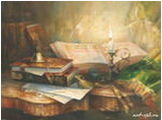 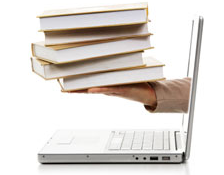 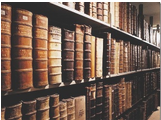 Историческая  справка
Фондообразователи библиотеки 
(в первые годы деятельности вуза, 1919 - …)

библиотеки финансовых учреждений и учебных заведений:
        - Департамента окладных сборов;
          - Всероссийского кооперативного банка;     
          - Московского промышленного лицея и др.

частные собрания известных ученых-экономистов (М.И. Боголепова, А.М. Галагана и др.)
Историческая  справка
Основные этапы формирования библиотеки  

1946 г.: Образование Московского финансового института (в результате объединения с Московским кредитно-экономическим институтом Госбанка СССР).

1992 г.:  Слияние библиотечных фондов Государст-венного финансового института и Института об-щественных наук. - Создание БИК!

2012-2013 гг.: В БИК Финуниверситета включены библиотечные фонды присоединенных  вузов (ВЗФЭИ, ГУМФ, ВГНА).
Современная  инфраструктура
Количество библиотек:   12 (Москва) + 36 (филиалы)

Территориально-распределенное пространство БИК включает:
53 абонемента, 57 читальных залов, 22 медиатеки.

Общая площадь: более 11 тыс. кв. м.

Сайт: http://library.fa.ru/
Современная  инфраструктура
Общий объем библиотечного фонда:

Более 1.300.000 ед. хранения (только по Москве)
бол. 2.800.000 ед. хранения (с филиалами и колледжами)

Состав библиотечного фонда:

научная, учебная и художественная литература;
книги на иностранных языках;
периодические издания (на русском и иностранных яз.);
редкие книги по экономике (начиная с 1854 г.);
электронные аудиовизуальные издания (CD, DVD);
Электронные ресурсы 
***
диссертации, защищенные в Финуниверситете.
Современная  инфраструктура
Техническое обеспечение

Компьютерная техника: ок. 600 АРМ (пользовательских и служебных).
Сетевое окружение:



Программно-технические средства БИК позволяют:
интегрировать распределенные по территориям библиотечные подразделения в единый комплекс;
обеспечивают для пользователей возможность самостоятельной работы с информационными ресурсами в режиме on-line как в читальных залах и медиатеках, так и в режиме удаленного доступа.
ИНТЕРНЕТ
Локальная сеть БИК
Корпоративная сеть Финуниверситета
Организационно-правовое обеспечение
Законодательство Российской Федерации;

Устав и другие организационно-распоряди-тельные документы Финуниверситета;

Положение о Библиотечно-информационном комплексе;

Правила пользования Библиотечно- информаци-онным комплексом http://library.fa.ru/serv_rules.asp:

        - Перечень основных (бесплатных) услуг;
        - Перечень дополнительных (платных) услуг;
        - Правила пользования медиатекой.
Из Правил пользования БИК
Права пользователей:

пользоваться библиотечным фондом и услугами в соответ-ствии со своими интересами;
получать полную информацию о составе библиотечных фондов через систему каталогов и другие способы информирования;
получать консультационную помощь в выборе источников информации.

Право БИК:
Применять следующие виды компенсации ущерба, нанесенного пользователями библиотечному фонду:
замена утерянного или испорченного документа из библиотечного фонда другим, идентичным экземпляром;
взимание восстановительной стоимости утерянного, испорченного документа; а также платы за пользование книгами сверх установленного срока.
Формы обслуживания читателей
Абонемент (научный и учебный) – выдача материалов для работы вне библиотеки (на определенных условиях);

Читальный зал – выдача материалов для работы в специально оборудованном помещении библиотеки;

Медиатека – предоставление доступа (в т.ч. и удаленного!) к электронным ресурсам библиотеки;

Консультирование  и  обучение
Копирование  материалов
Печать  материалов
Территории БИК(факультетские библиотеки  в Москве)
Обратная  связь
Пользователь может обращаться с предложениями, замечаниями, разъяснениями и жалобами к представителям администрации БИК лично 
или через сайт http://library.fa.ru/:
Обратная  связь
Ресурсы научного фонда БИК
Диссертации, защищенные в Финуниверситете;
Монографии;
Научные сборники, материалы конференций и т.п.;
Публикации (статьи) в научных журналах.
***
Труды преподавателей Финуниверситета (полнотекстовая база)

Вспомогательные ресурсы
Справочно-библиографические пособия; 
Информационно-аналитические  издания, статистические сборники;
Сборники официальных документов
Каталог библиотечного фондаОсновные элементы
Описания документов
Отдельных изданий (монографий, сборников и др.);
Периодических изданий (журналов, бюллетеней и др.);
Диссертаций, авторефератов;
Редких книг;
Электронных документов (CD, DVD, прикрепленных файлов);

Описания частей документов
Статей из сборников;
Статей из журналов.
Каталог библиотечного фонда Параметры  запроса
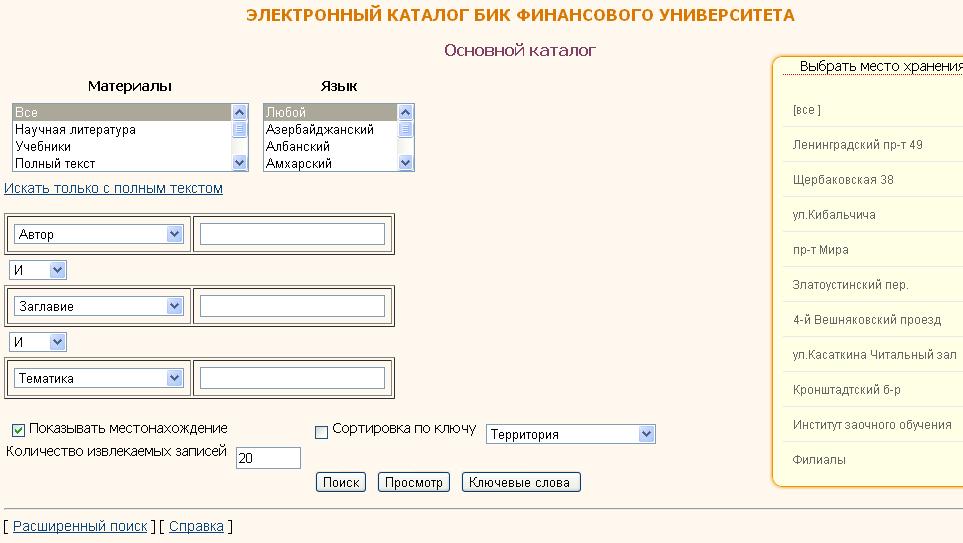 Каталог библиотечного фонда Параметры  запроса
Каталог библиотечного фонда Новые поступления
Каталог библиотечного фонда Детальная информация о документе
Отдельное издание
Каталог библиотечного фонда Детальная информация о документе
Статья в журнале
Научная периодика
Научная периодика
Полезная  информация для  исследователей
-  Тематические классификаторы (УДК, ББК и др.);
	-  Электронные   архивы  статей  и  препринтов;
	-  Новости научного мира;
	-  Социальные сети ученых;
	-  Как опубликовать статью в зарубежном журнале;
	-  Наукометрия (понятийный аппарат, публикации и т.п.);
Электронные  ресурсыорганизационно-правовое обеспечение
Электронные  ресурсыРежимы доступа к ресурсам
Свободный доступ
	- Возможность пользоваться ресурсами без каких-либо условий и ограничений с любого компьютера, имеющего выход в Интернет.

Локальный доступ
	- Возможность пользоваться ресурсами с любого компьютера, имеющего выход в Интернет, на территории Финуниверситета; 
	* Для отдельных ресурсов пользование ресурсами осуществляется только с компьютеров медиатек  и регулируется администратором.

Удаленный доступ (не для всех ресурсов!)
	- Возможность пользоваться ресурсами с любого компьютера, имеющего выход в Интернет, предоставленная в соответсвтвии с Правилами пользования БИК. 
	* Для отдельных ресурсов удаленный доступ предоставляется в ограниченном режиме (по заявке и т.п.).
Электронные ресурсыорганизация доступа к ресурсам
Электронные ресурсыструктура «стартовой страницы» ресурса
-  Подробная информация о ресурсе и о доступных коллекциях;
	-  Условия доступа;
	-  Адрес для работы (ссылка на web-сайт ресурса);
	-  Точка удаленного доступа;
	-  Обучающие материалы, презентации и т.п.
Электронные  ресурсыудаленный доступ  (через EZ-proxy)
Электронные  ресурсыудаленный доступ  к ЭБС
Электронные ресурсысписок  ресурсов
Электронная библиотека Финуниверситета
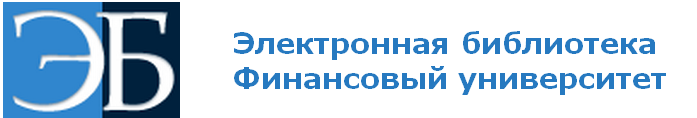 Электронные  ресурсыресурсы  открытого  доступа
Электронные ресурсыресурсы  открытого  доступа
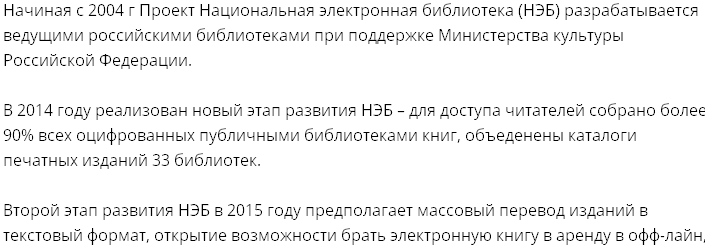 Электронные ресурсыДиссертации
Электронные  ресурсыРеферативно-библиографические базы, наукометрия
Электронные ресурсыНаукометрия, РИНЦ
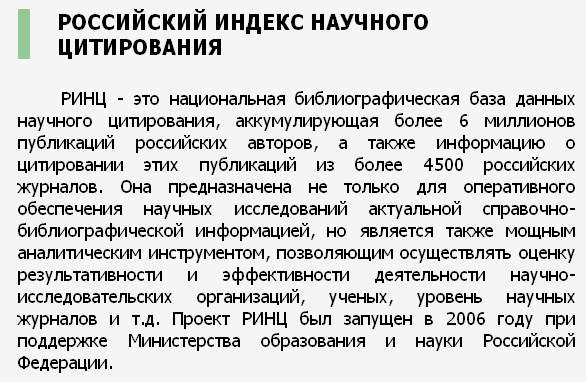 Электронные ресурсыПрофессиональный анализ рынка
Электронные ресурсыПрофессиональный анализ рынка
Электронные ресурсыПрофессиональный анализ рынка
AMADEUS – база данных содержит информацию о 12 млн. государственных и частных компаний из 40 стран Европы, позволяет проводить различные исследования рынка, в т. ч. маркетинговый, финансовый и экономический анализ деятельности компаний
BANKSCOPE – база данных обеспечивает доступ к фундаментальным показателям деятельности свыше 25 тысяч банков по всему миру.
RUSLANA – база данных, содержащая финансовую информацию о более чем миллионе компаний России и Украины с детализированной отчетностью за 10 последних лет.
ZEPHYR – это самая полная база данных по сделкам, обновляемая каждый час. Для пользователей - оперативная информация о слияниях и поглощениях с интегрированной детальной информацией о компаниях-участниках
Электронные ресурсыПрофессиональный анализ рынка
БИБЛИОТЕЧНО-ИНФОРМАЦИОННЫЙ КОМПЛЕКС Финансового  университета  при Правительстве Российской Федерации